Year 2 Maths
Term 4 Week 2 Thursday
Shape – Count vertices on 2D shapes
04.03.2021LI: I can count vertices on 2D shapes
Steps to Success:
I can name and identify 2D shapes.
I can investigate the number of vertices a 2D shape has.
I use language related to shape – sides, vertices.
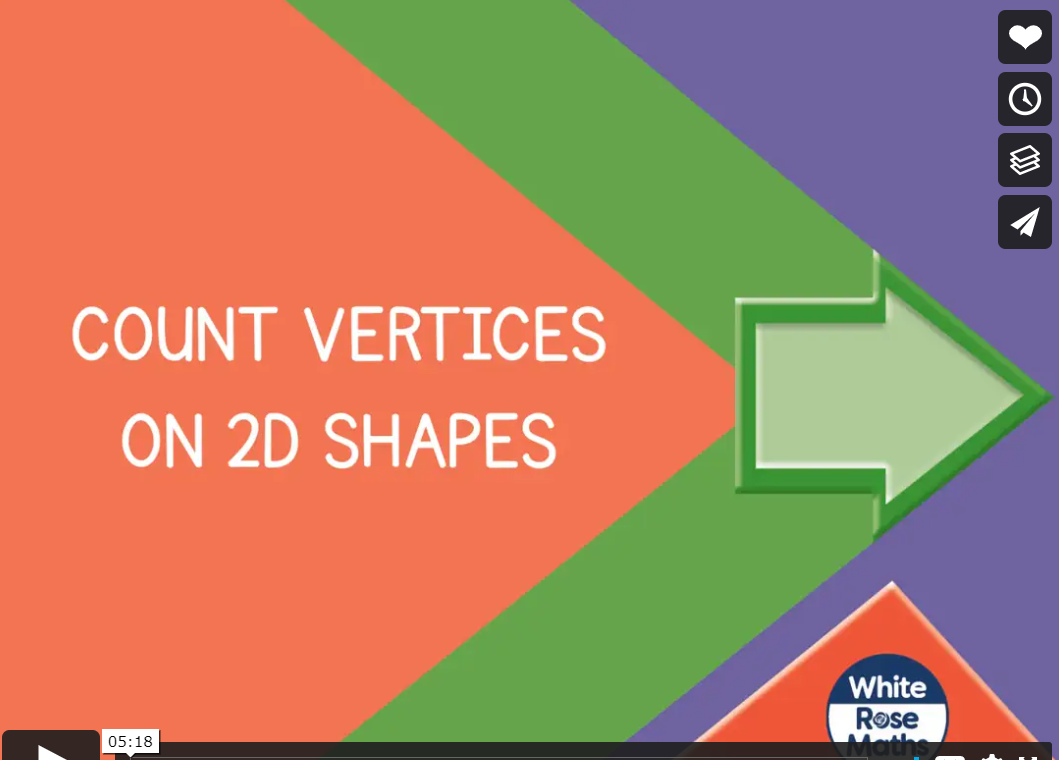 Click on the Picture for the Video Link
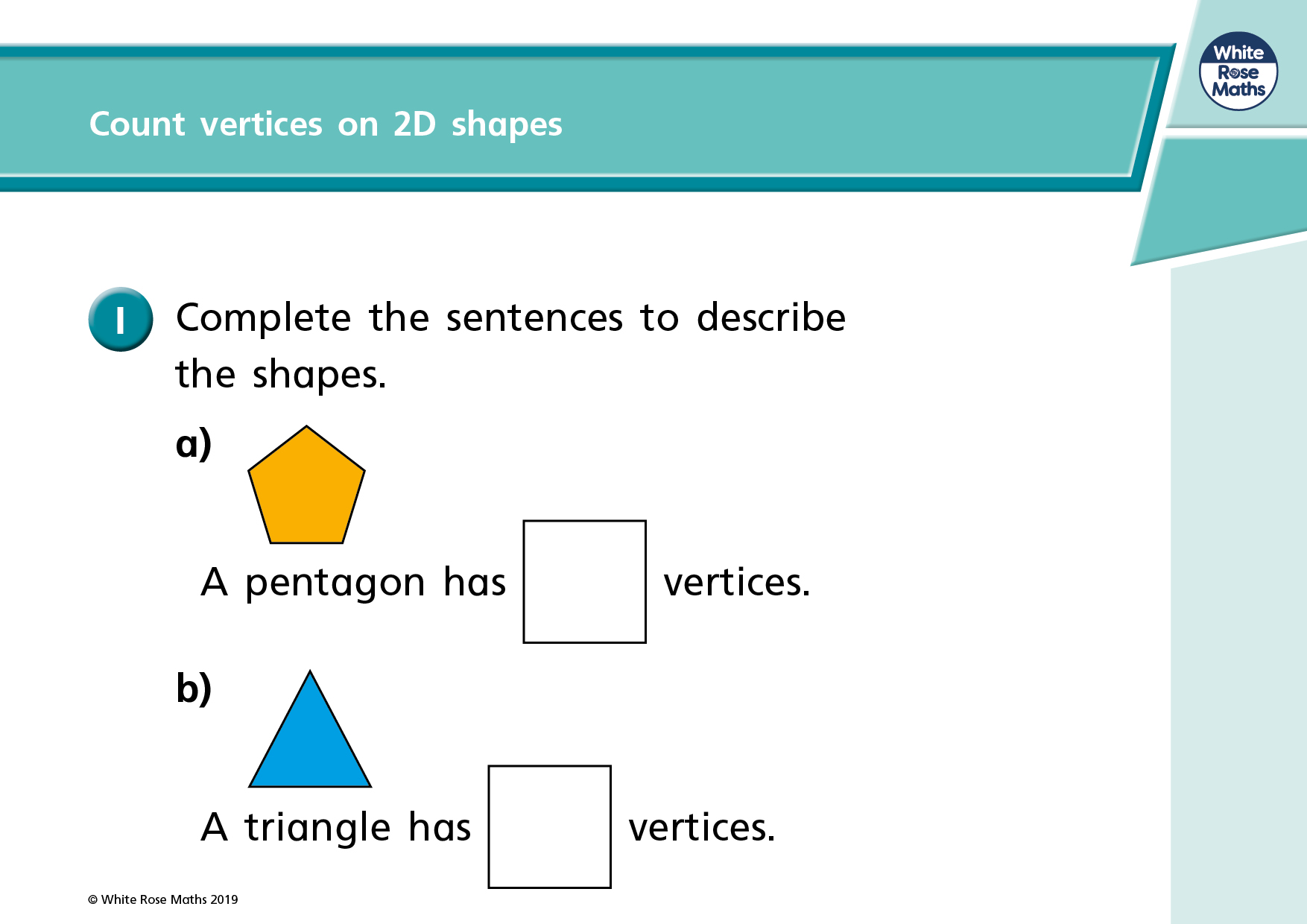 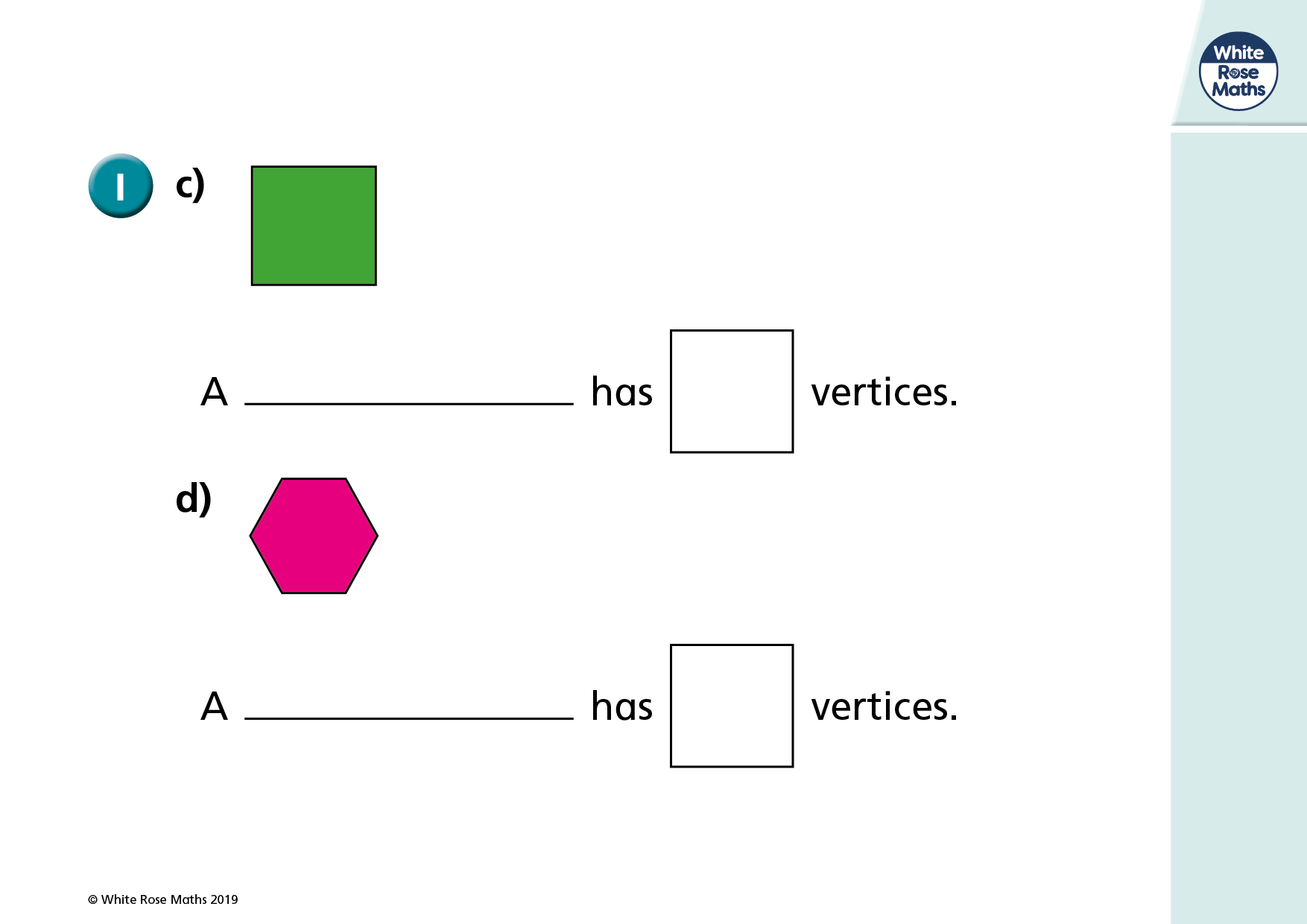 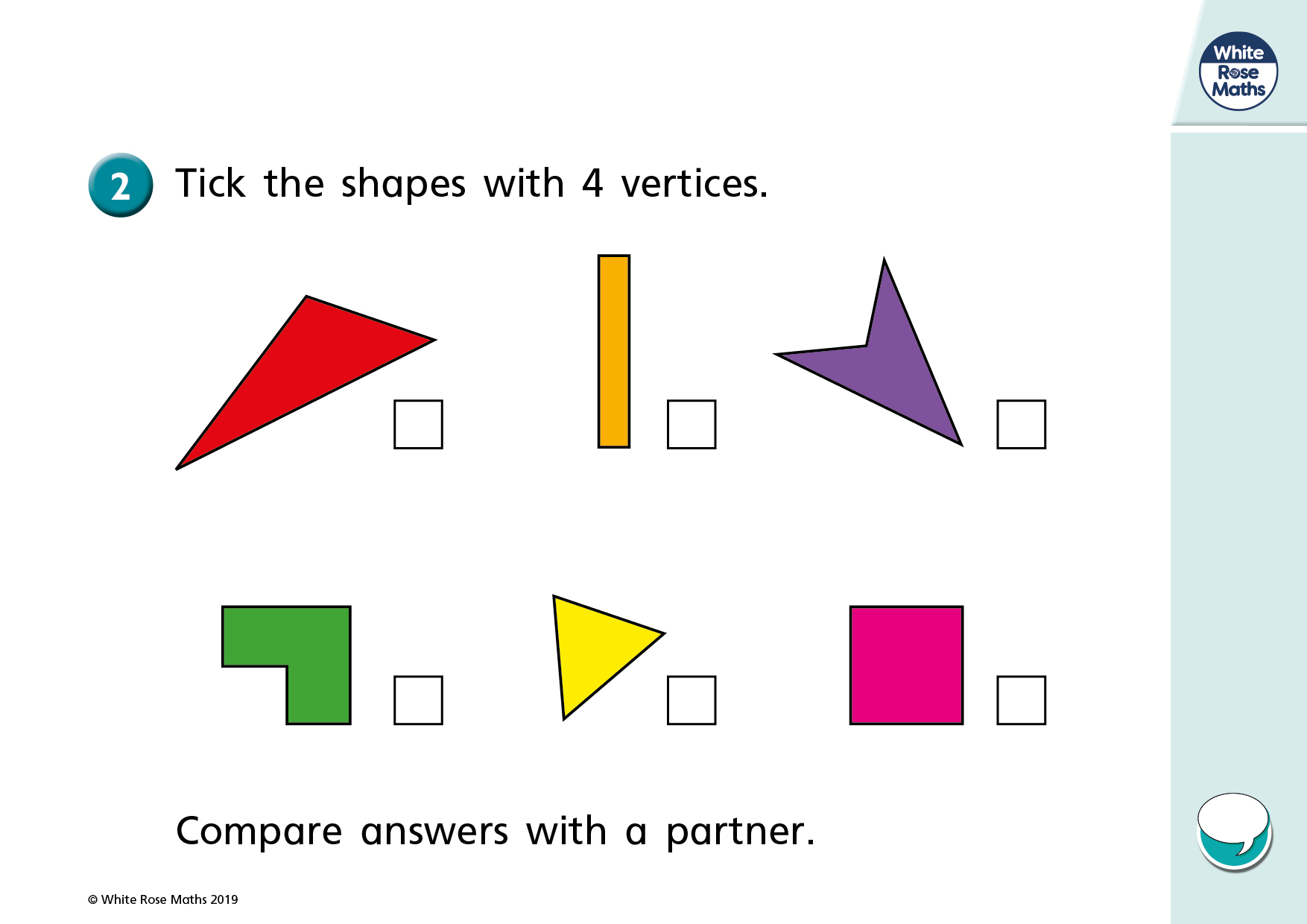 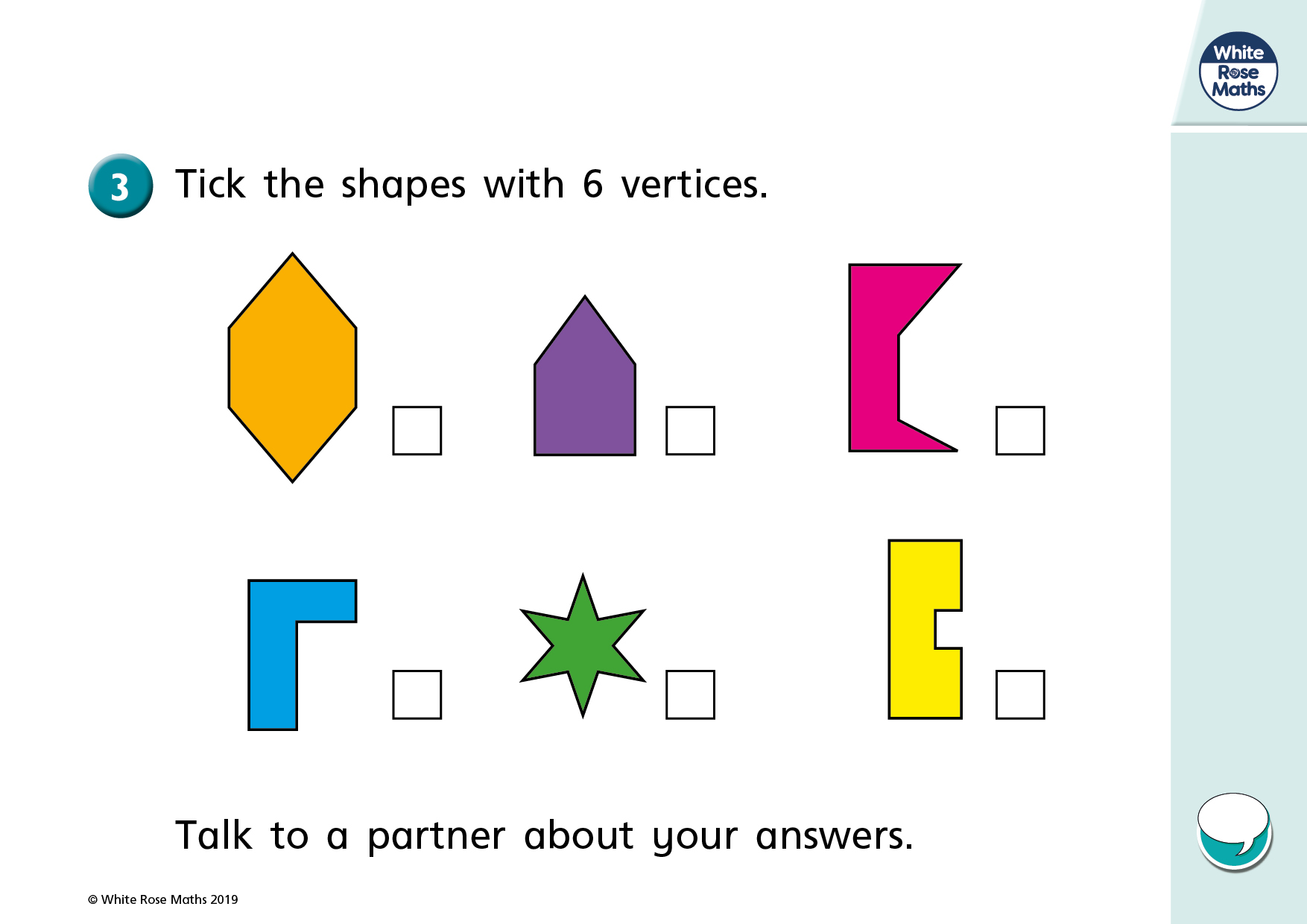 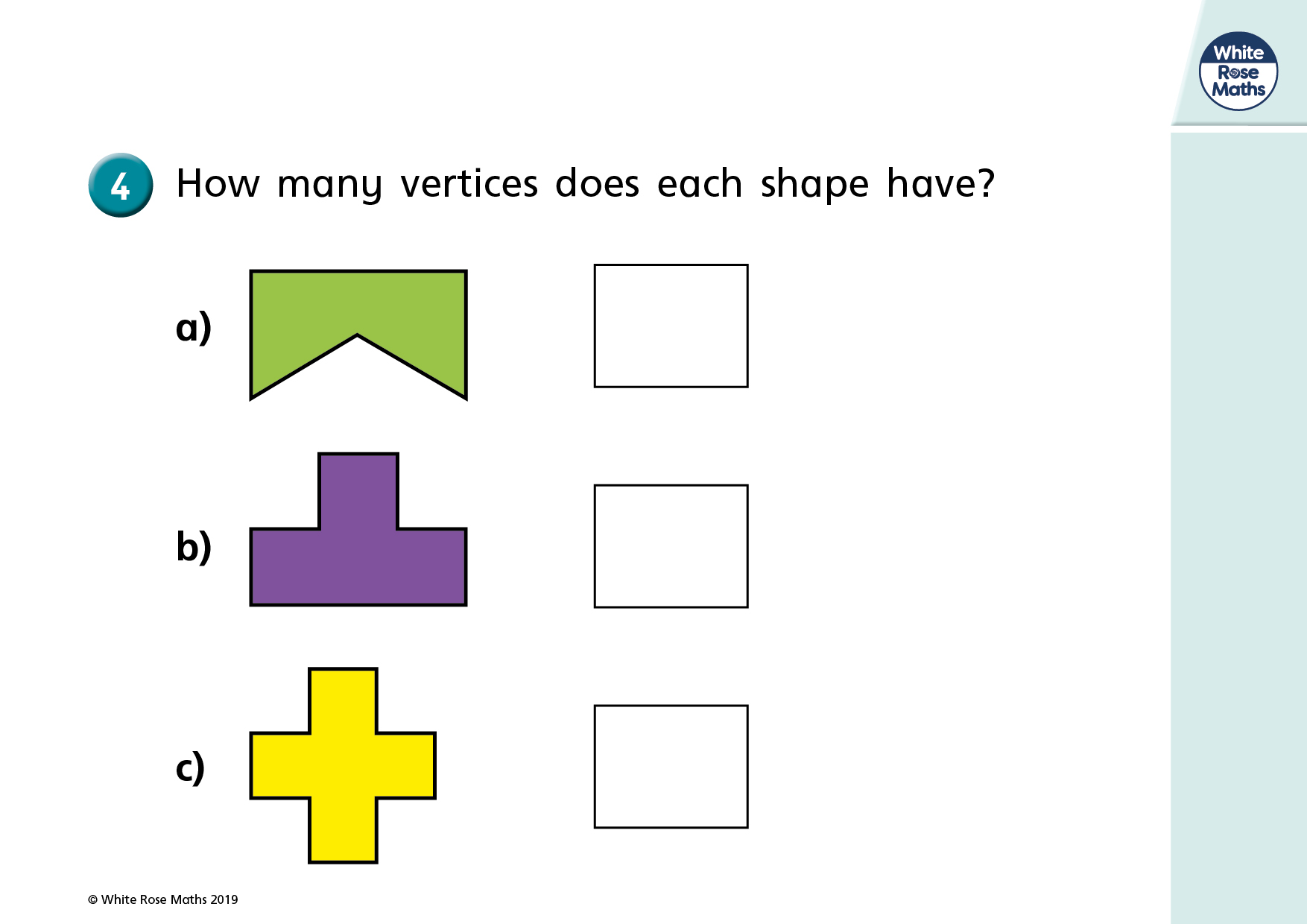 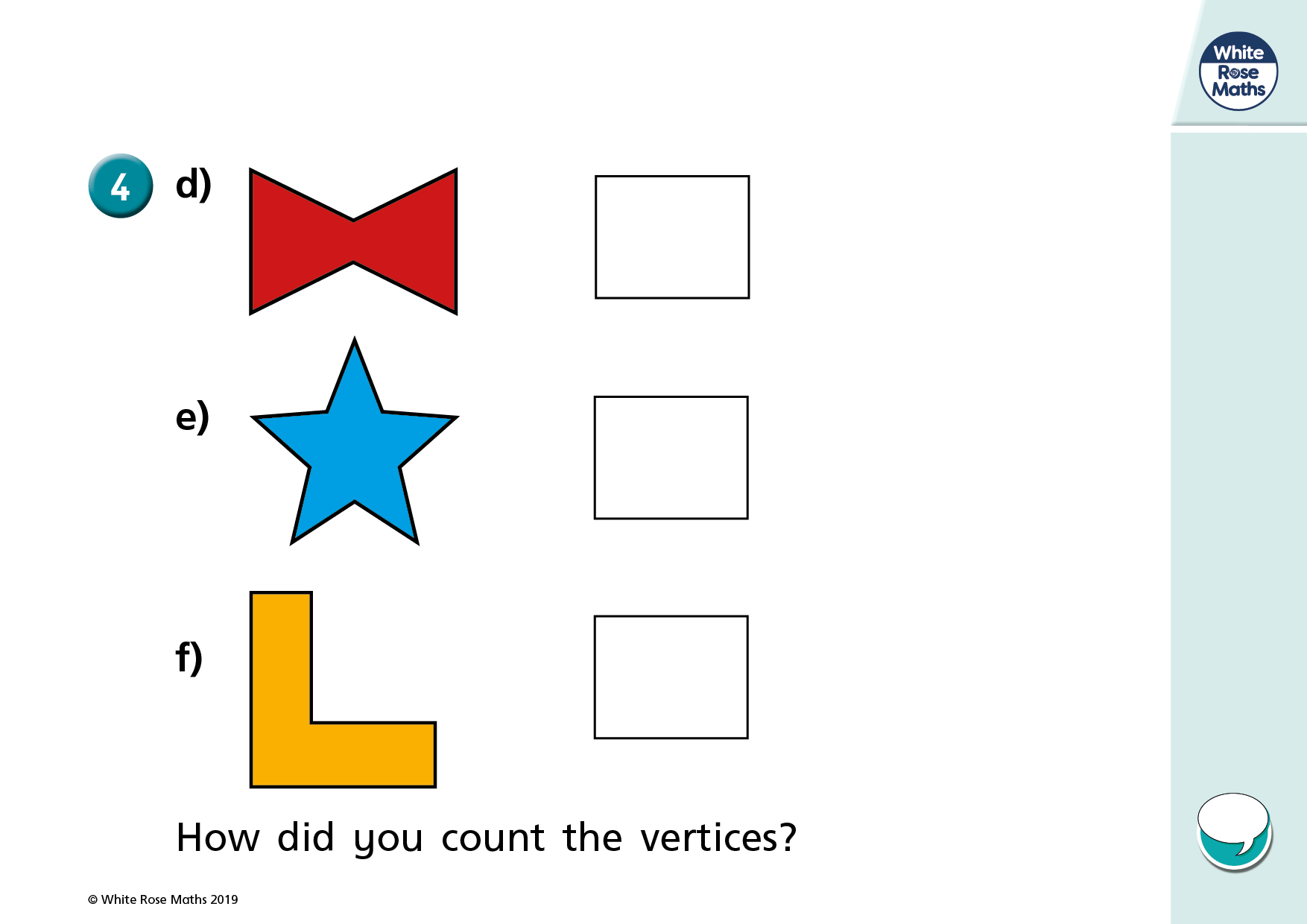 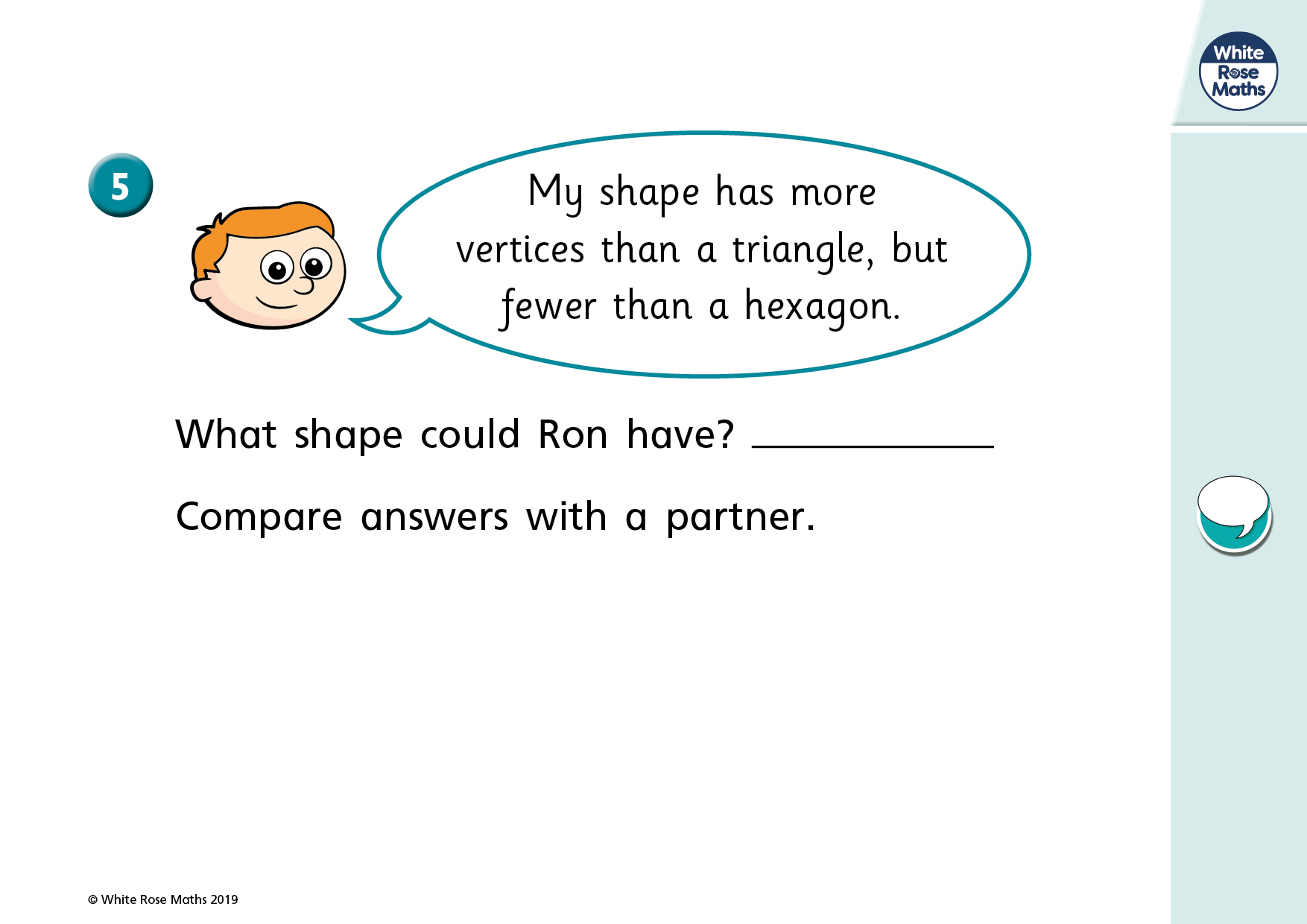 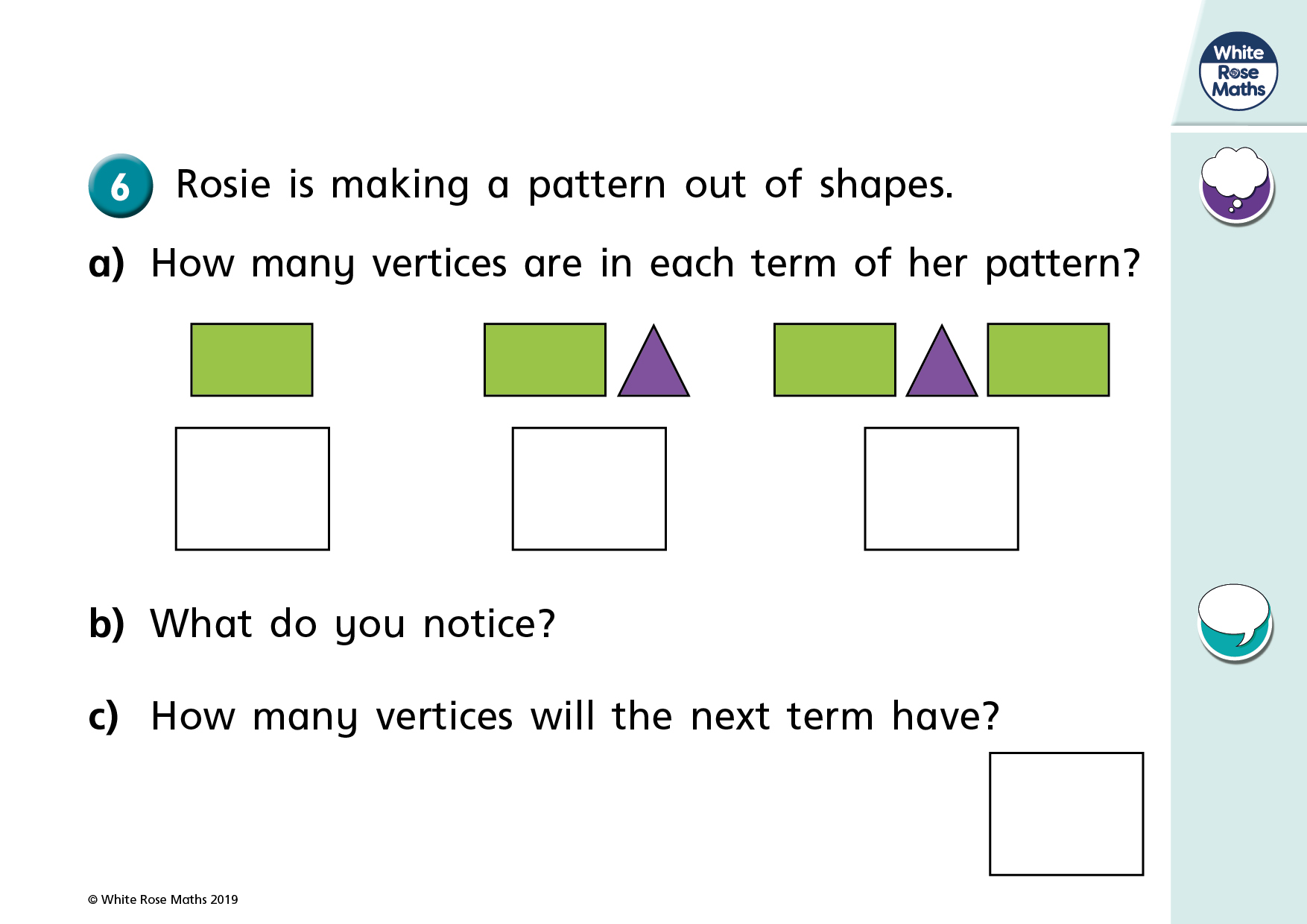 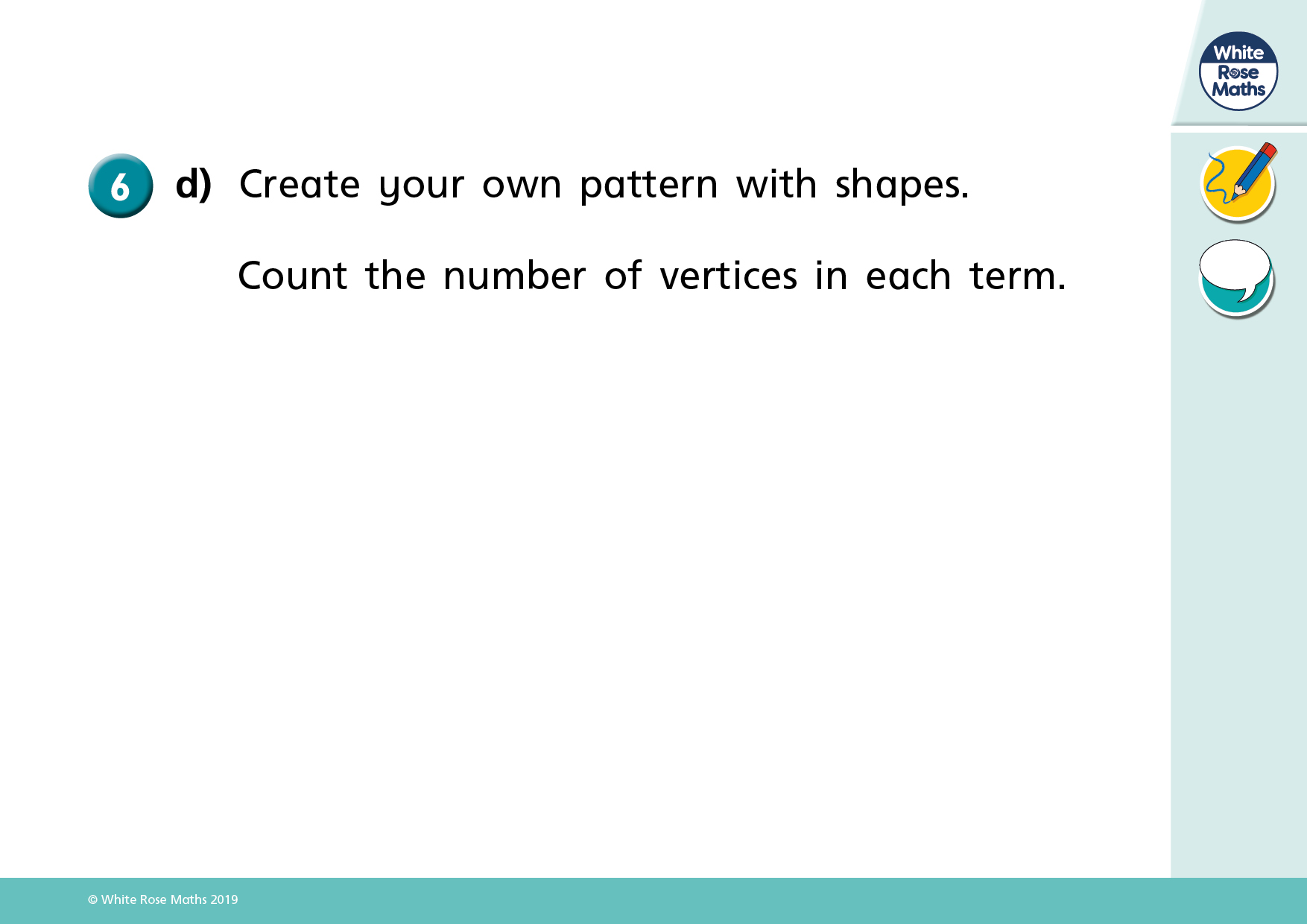 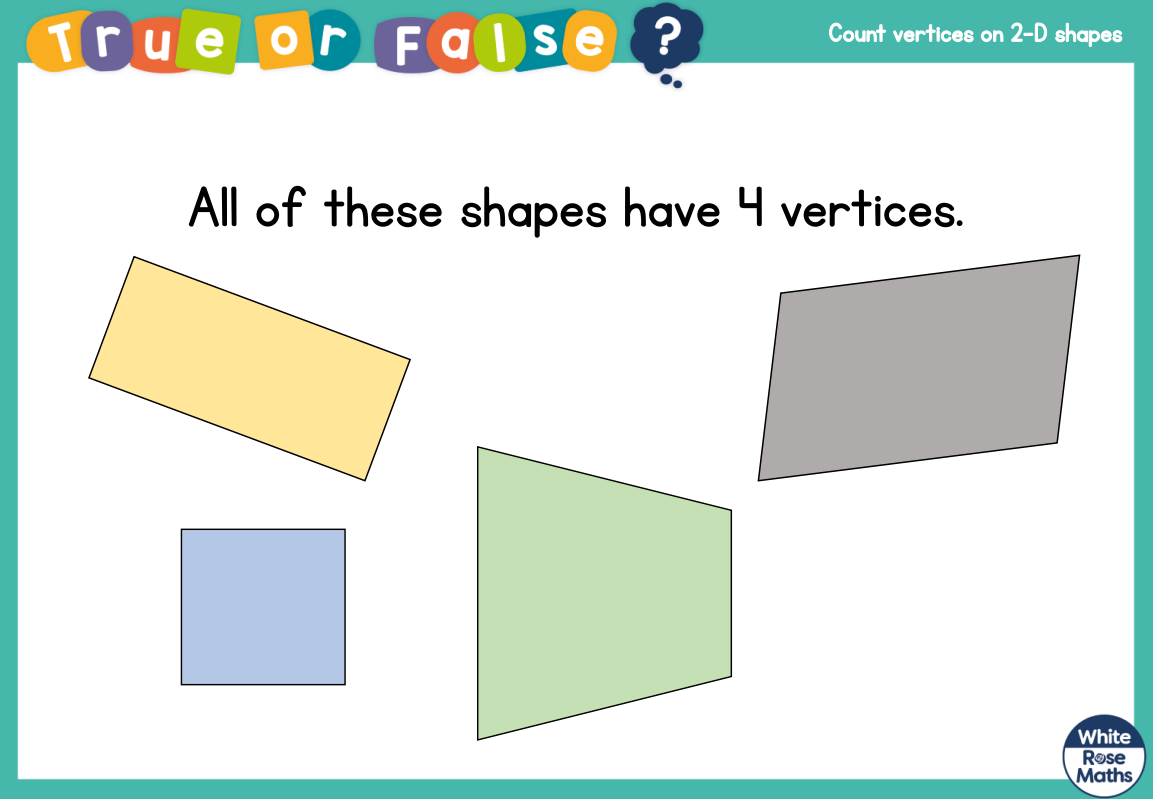 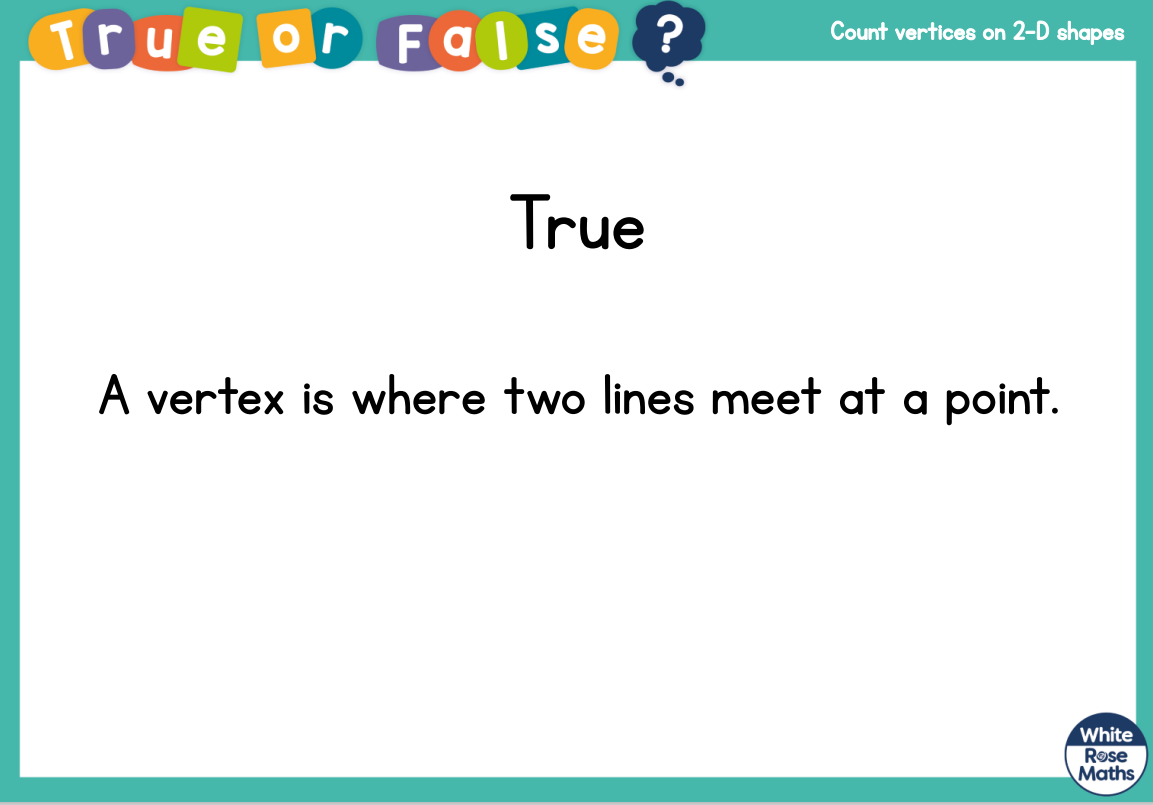